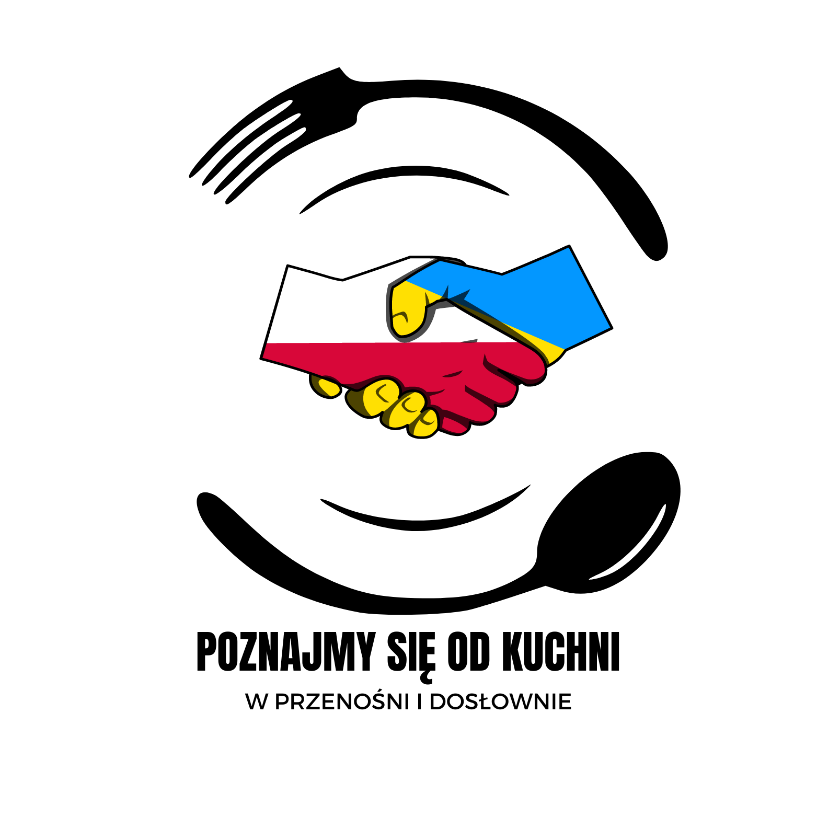 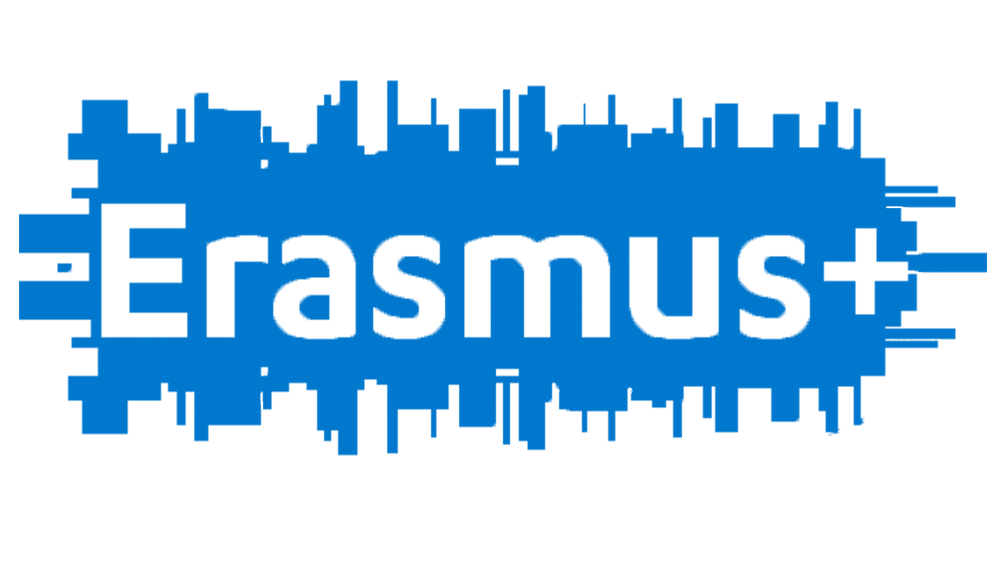 PROJEKT REALIZOWANY W RAMACH PROGRAMU ERASMUS+
PARTNERZY:
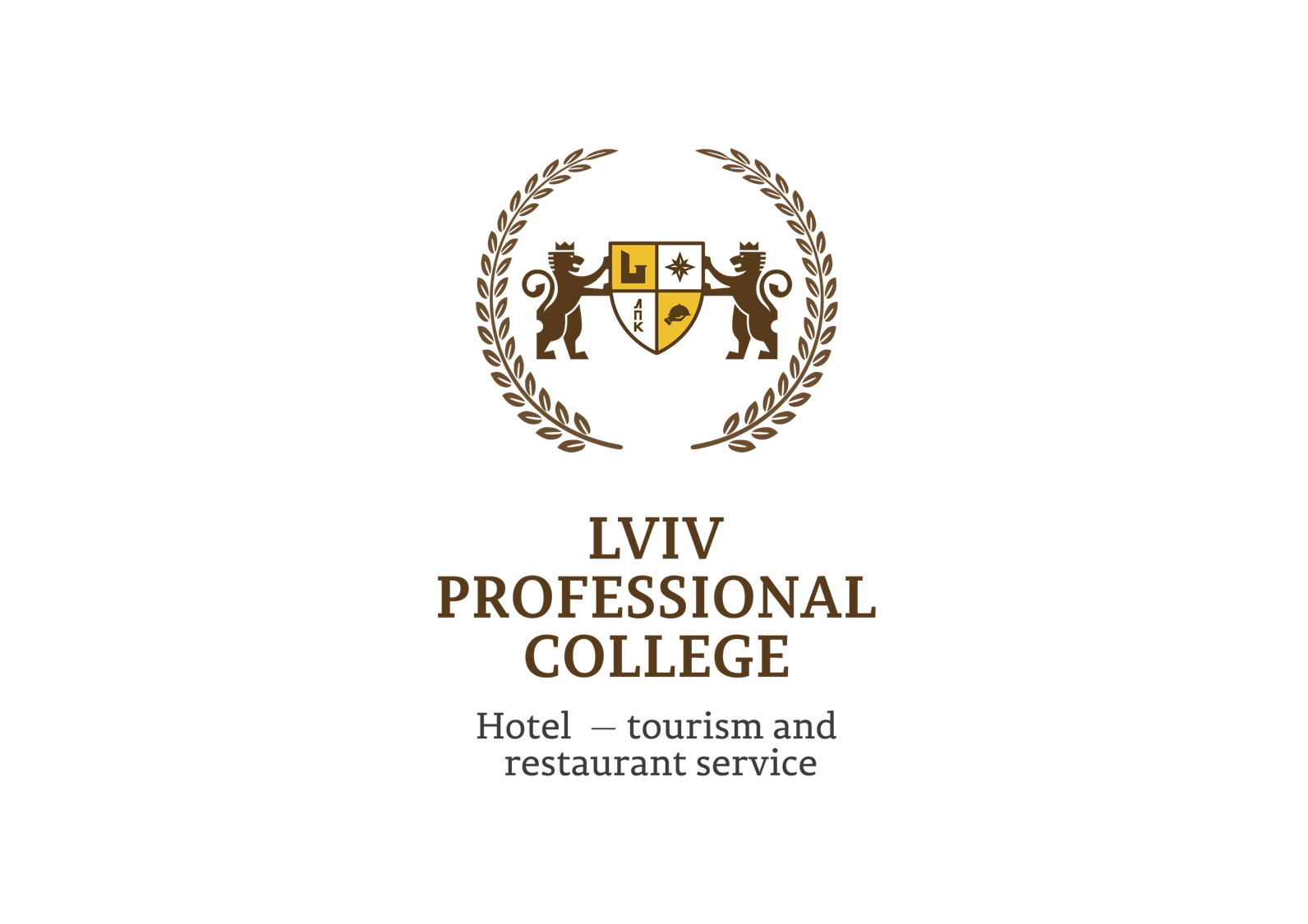 PROJEKT REALIZOWANY W RAMACH PROGRAMU ERASMUS+
CEL GŁÓWNY
Wymiana doświadczeń w zakresie edukacji z branży gastronomicznej poprzez wspólną prace przy tworzeniu polsko-ukraińskiej książki kulinarnej, która będzie efektem końcowym
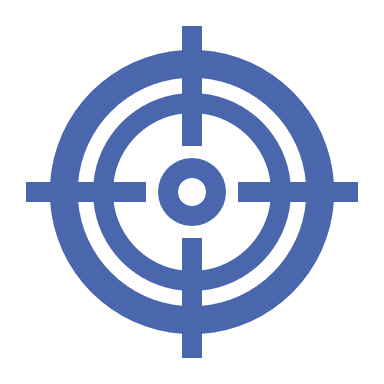 PROJEKT REALIZOWANY W RAMACH PROGRAMU ERASMUS+
Cele szczegółowe projektu:
PROJEKT REALIZOWANY W RAMACH PROGRAMU ERASMUS+
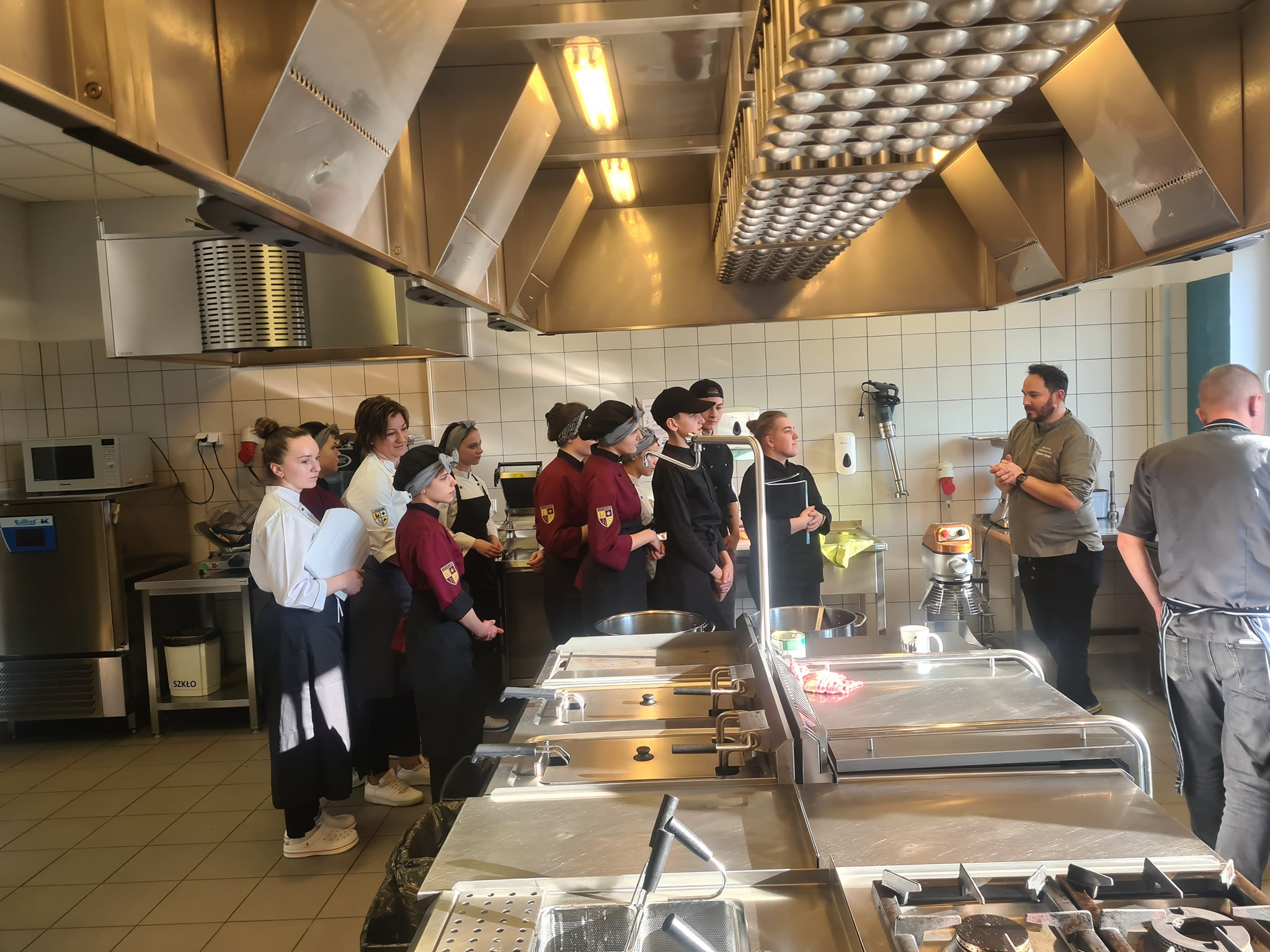 "Witamy w naszym CENTRUM"
tymi słowami dyrektor CKZiU p. Elżbieta Czernik przywitała grupę nauczycieli i uczniów ze szkoły gastronomicznej we Lwowie.
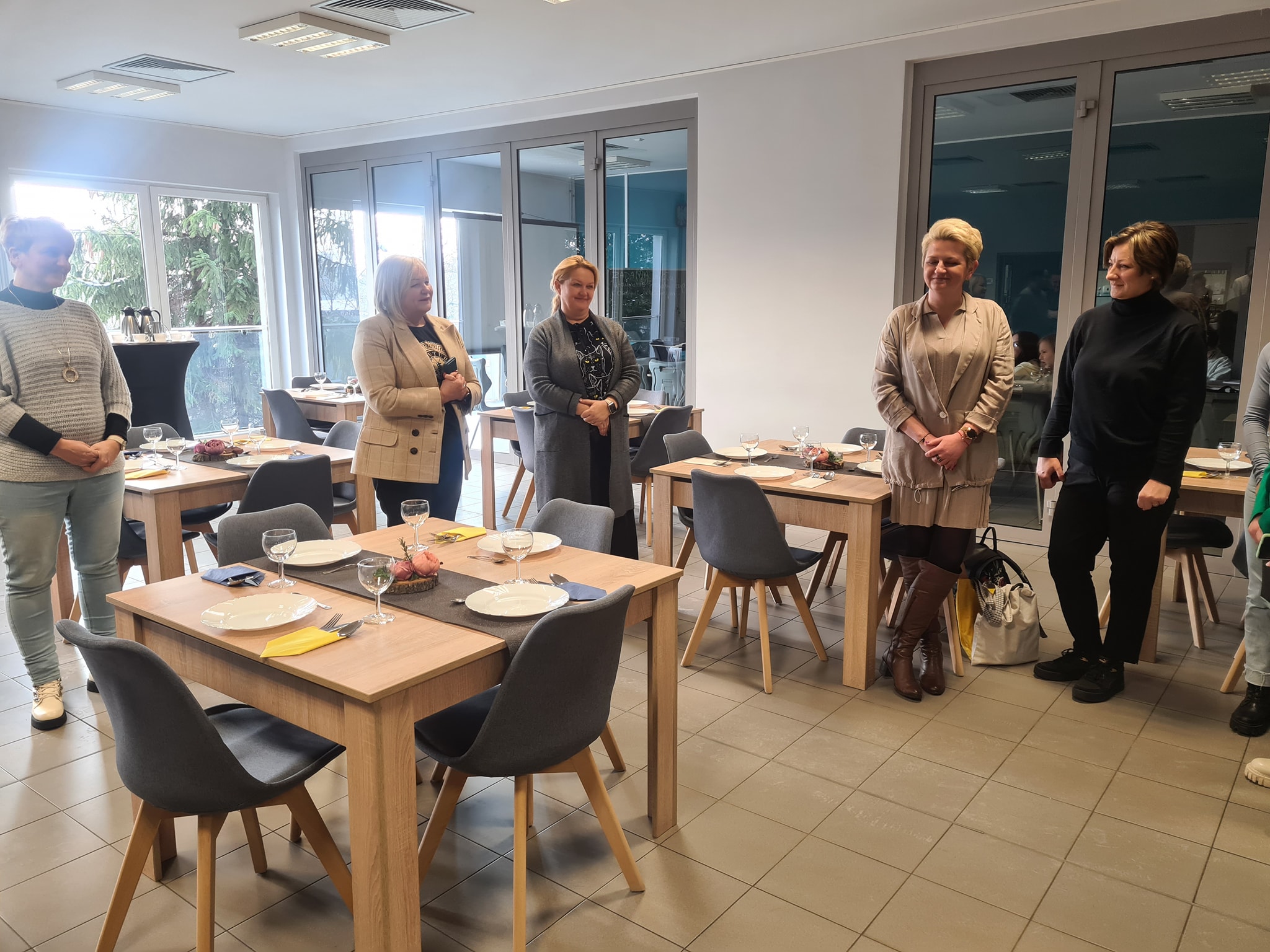 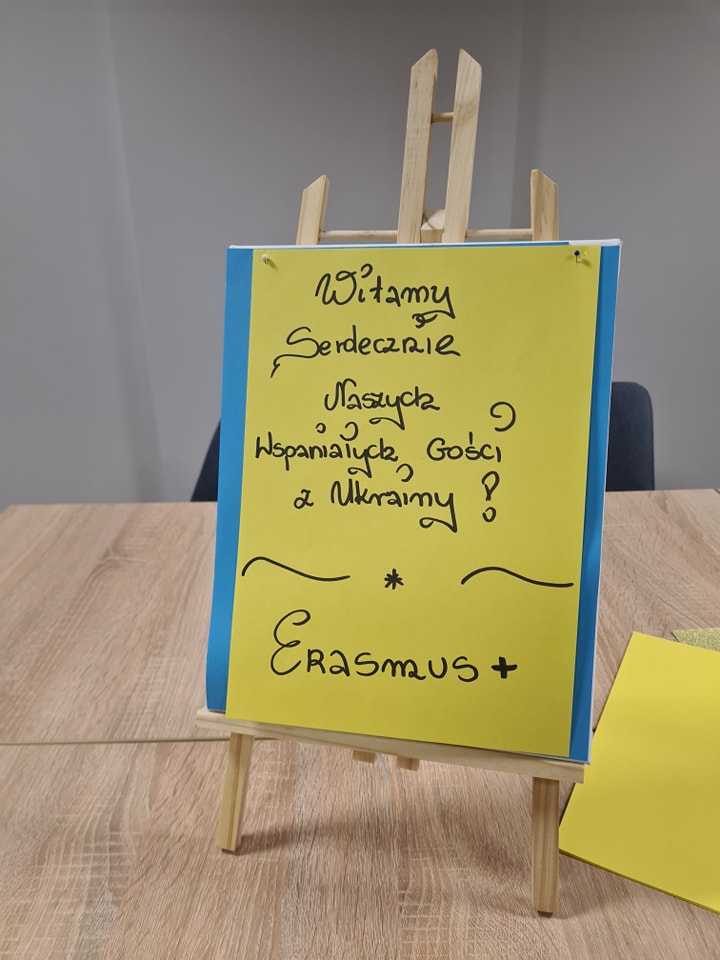 PROJEKT REALIZOWANY W RAMACH PROGRAMU ERASMUS+
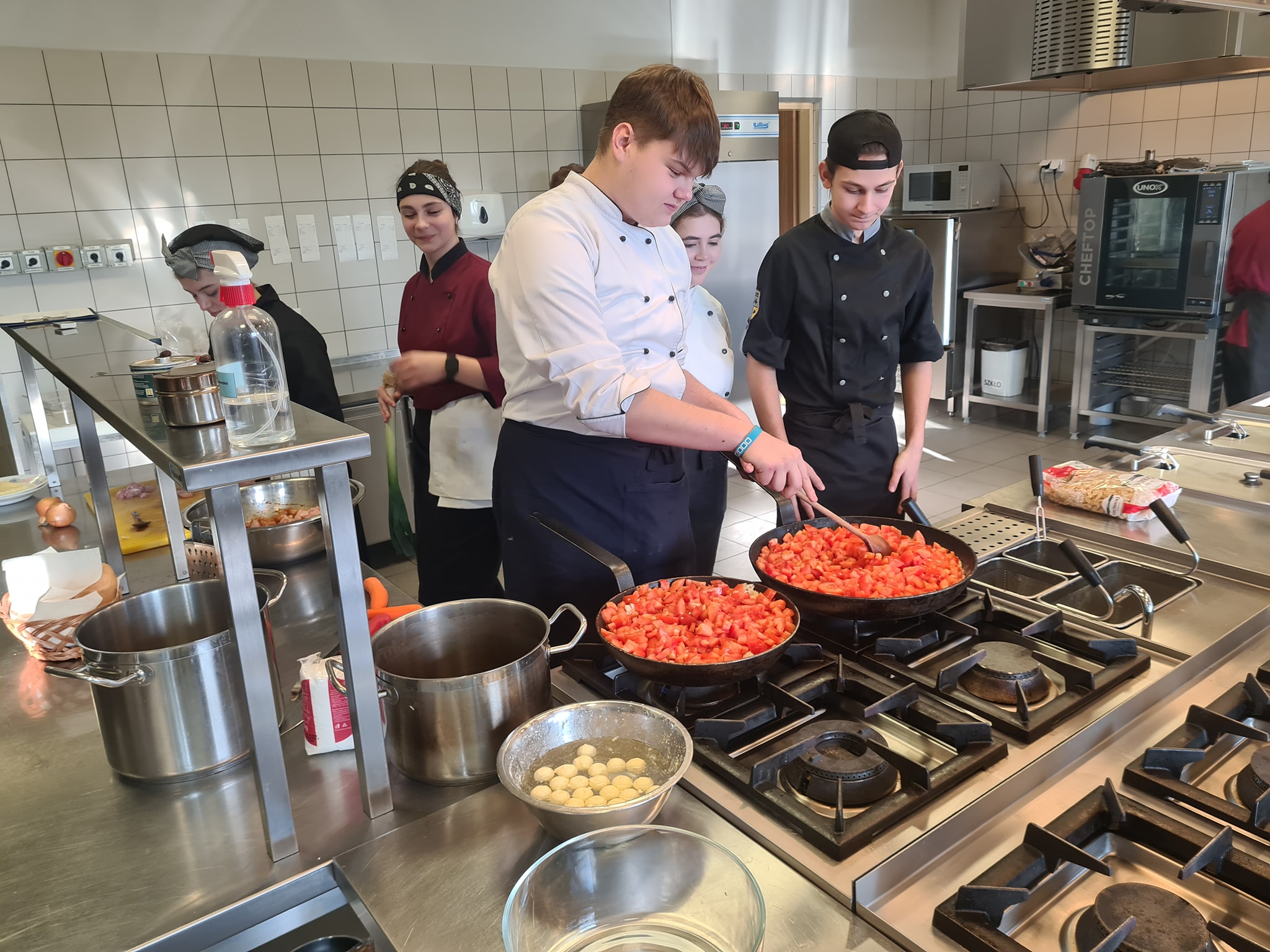 ZAPOZNANIE UCZESTNIKÓW czyli DZIEŃ PIERWSZY
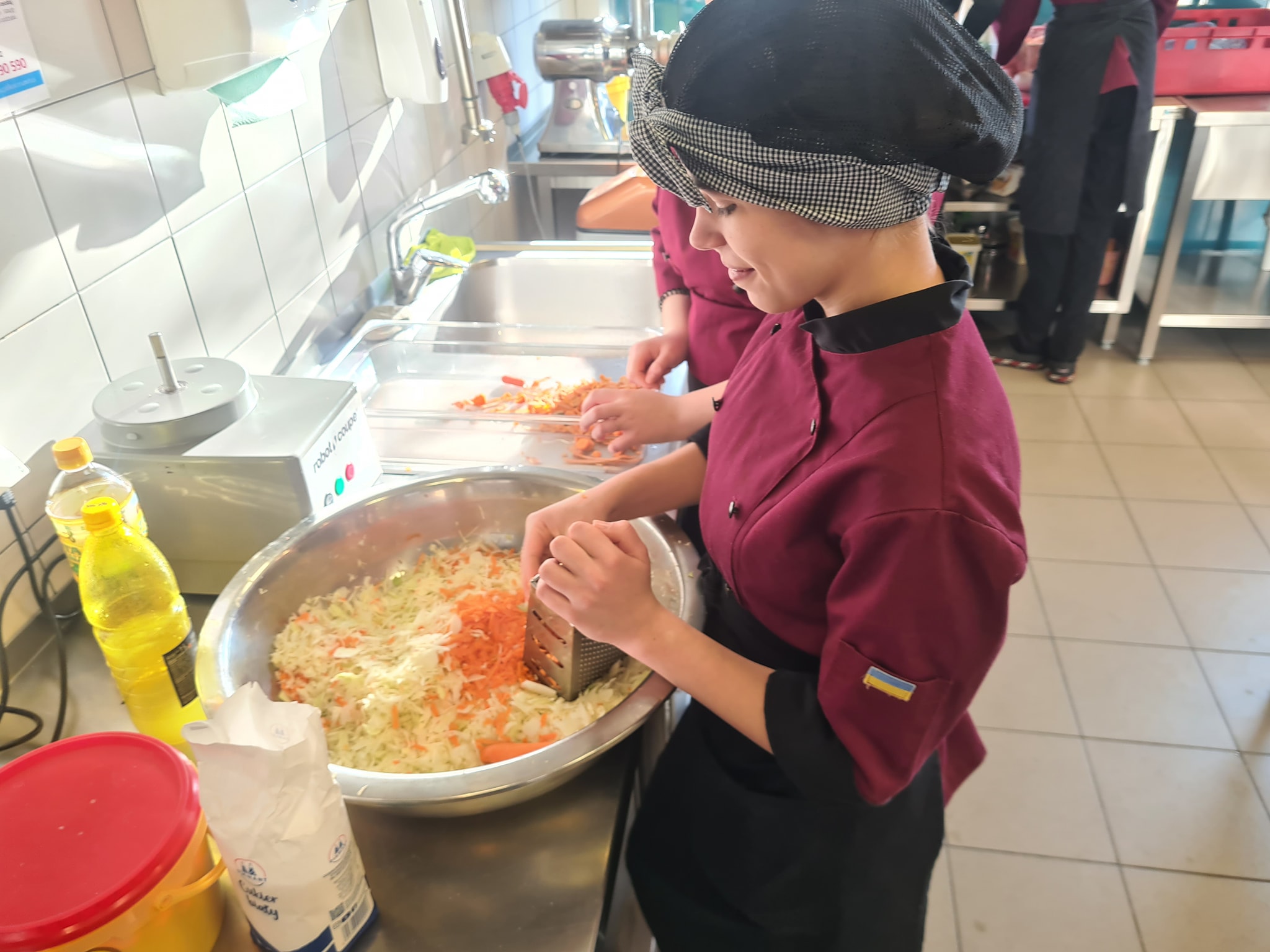 Tak wyglądał pierwszy dzień!
Uczestnicy projektu zostali przywitani uroczystym śniadaniem.
Nauczyciele i uczniowie oprowadzili uczestników po naszej bazie gastronomiczno – hotelarskiej. 
Wspólnie przygotowali pierwszy posiłek - obiadokolację.
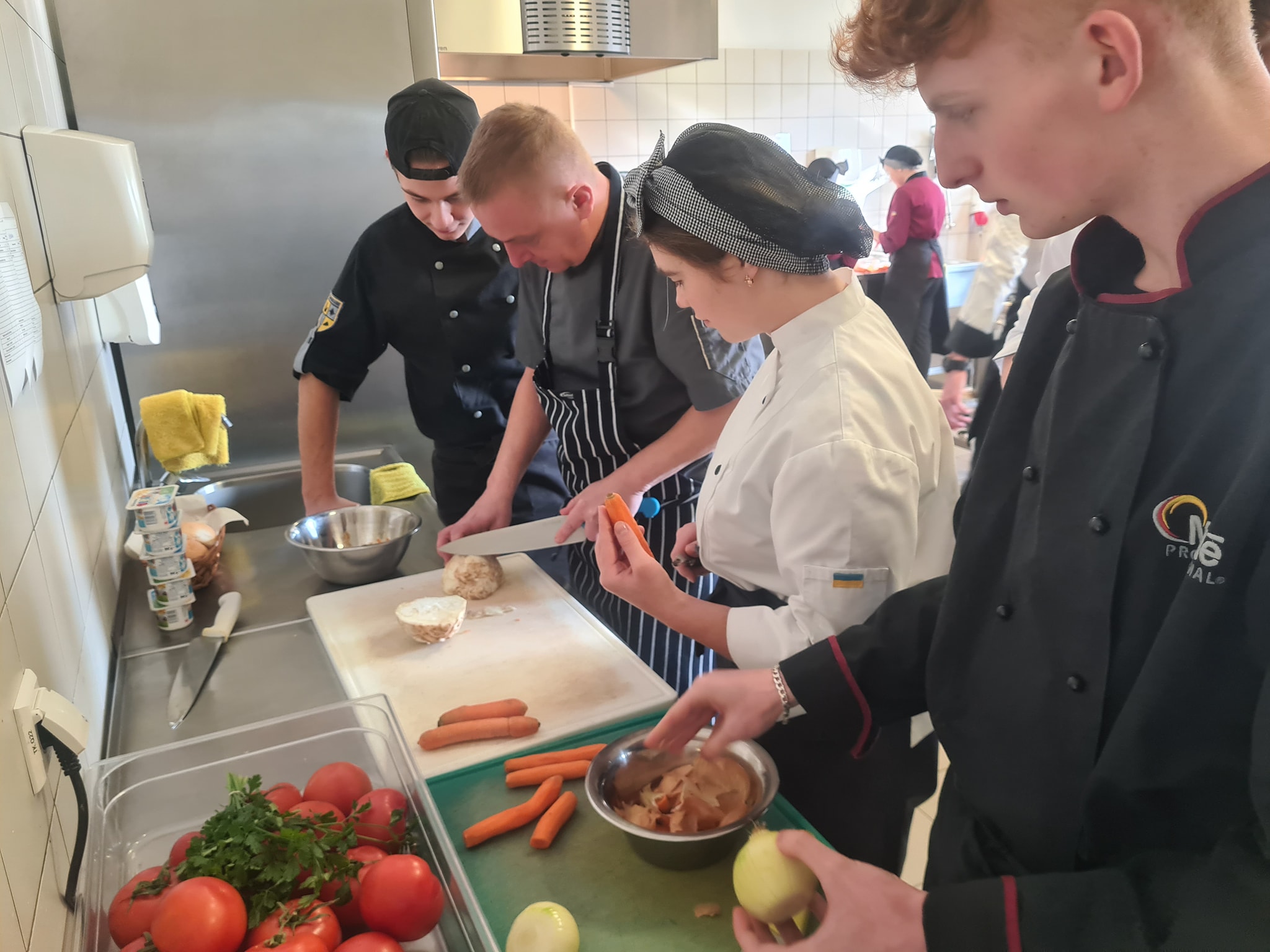 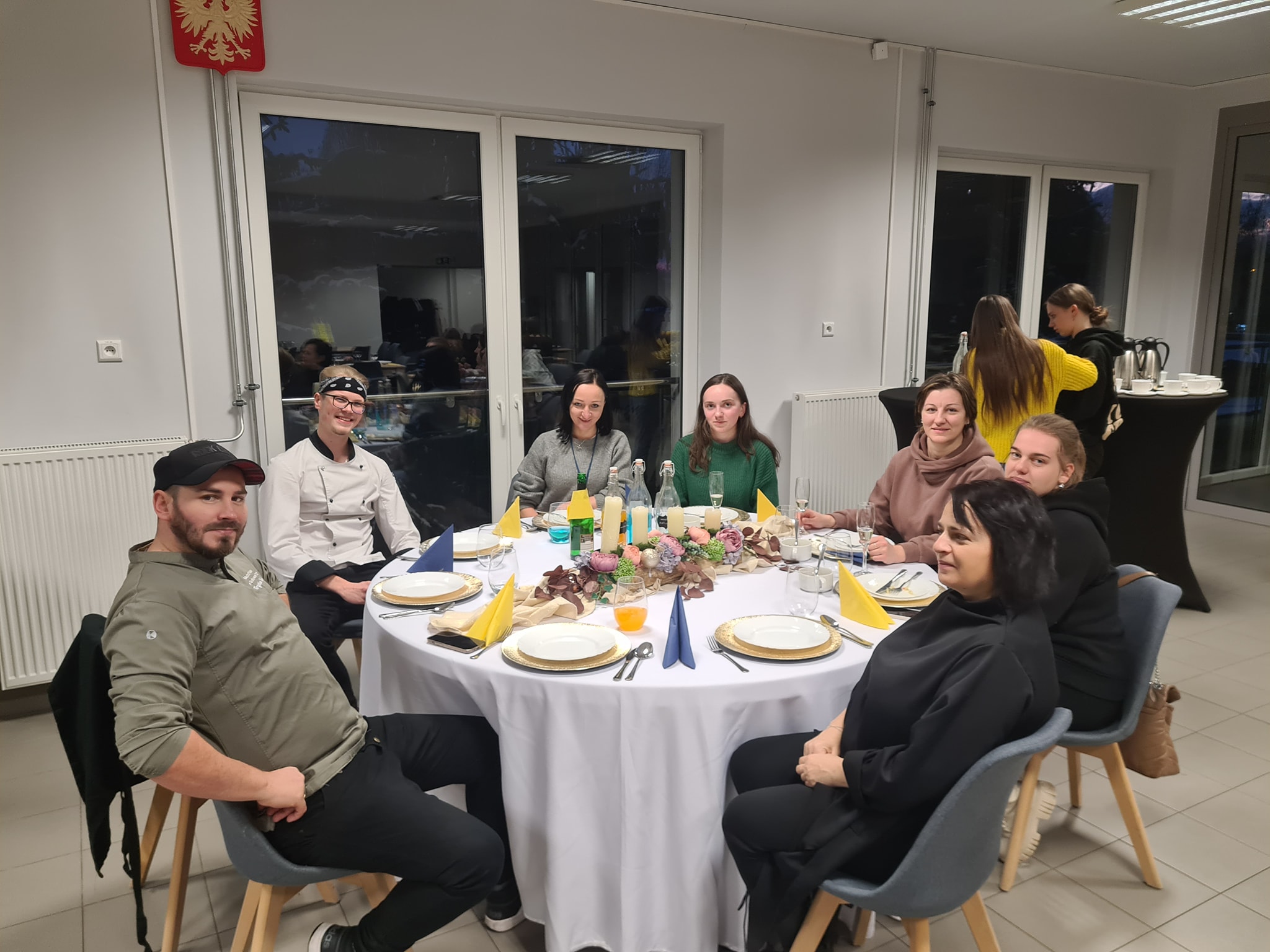 PROJEKT REALIZOWANY W RAMACH PROGRAMU ERASMUS+
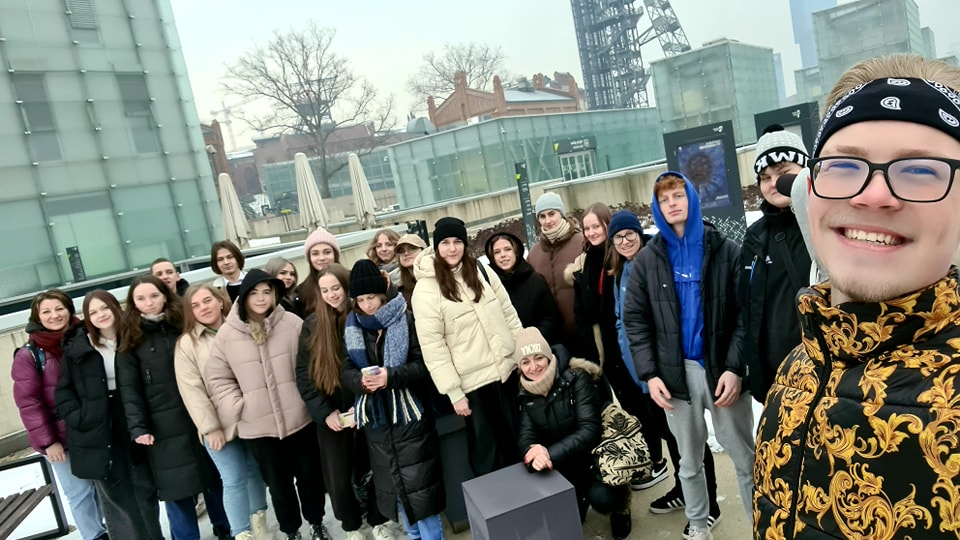 WYCIECZKA – DZIEŃ DRUGI
Małe zwiedzanie Katowic. 
Grupa odwiedziła Muzeum Śląskie, Spodek po czym udała się na spacer po Centrum miasta oraz galerii handlowej.
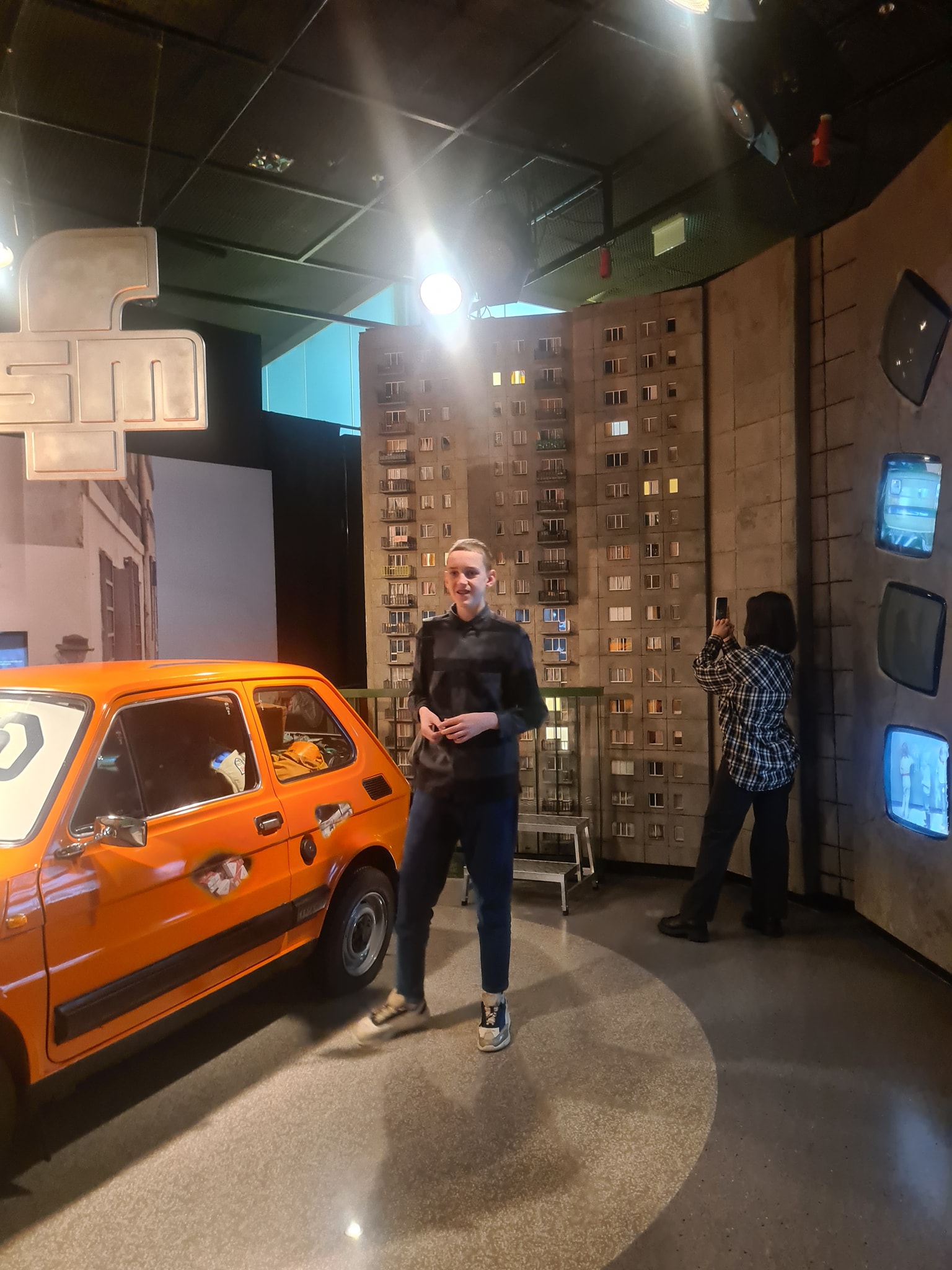 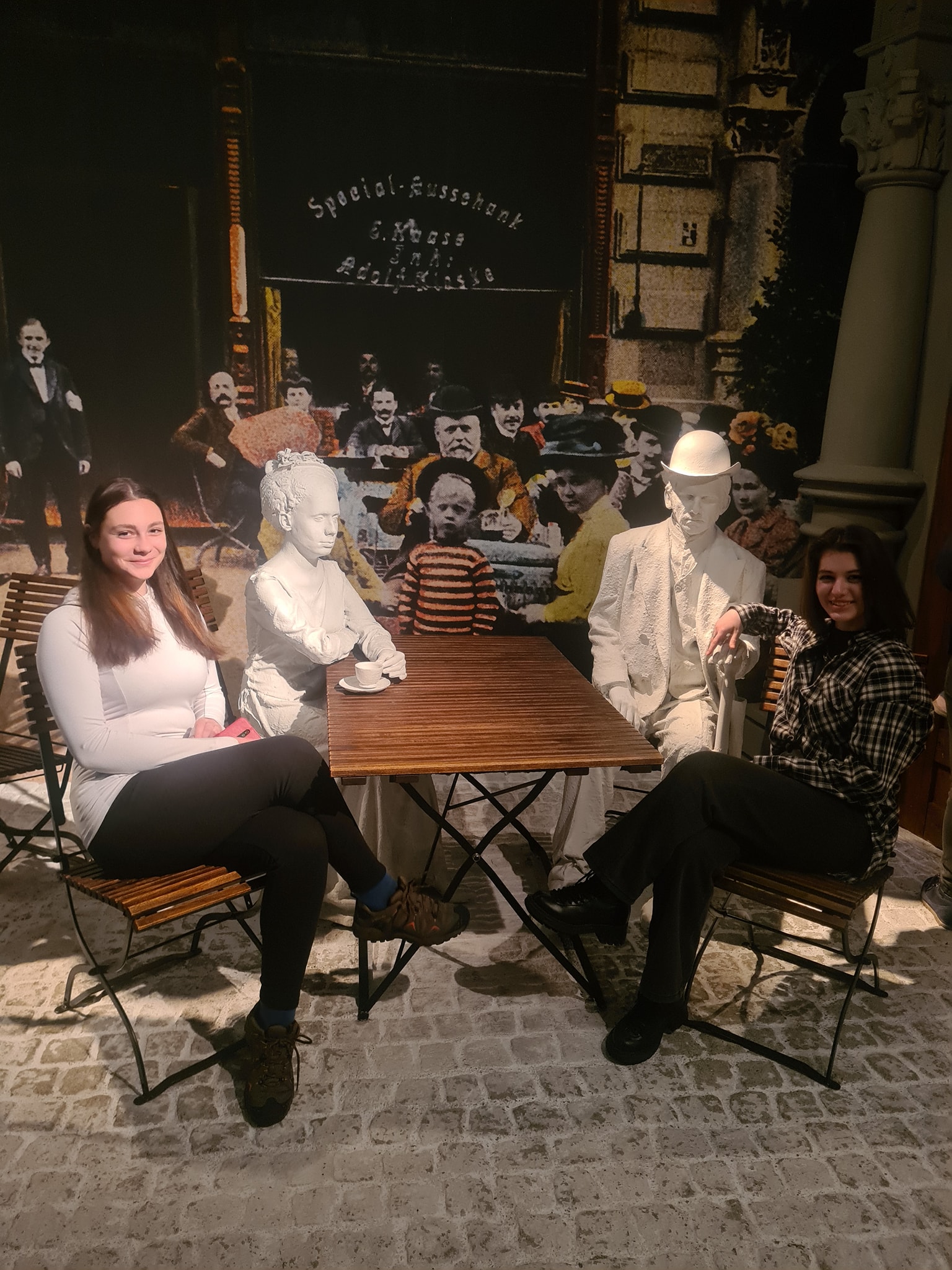 PROJEKT REALIZOWANY W RAMACH PROGRAMU ERASMUS+
WYCIECZKA – DZIEŃ DRUGI
Na koniec dnia wszyscy udali się na przepyszną obiadokolacje do szkoły.
Finałem tego wieczoru był pokaz grillowania w wykonaniu naszego mistrza Pana Krystiana Cydejko. 
Po pokazie nastąpiła degustacja przygotowanych steków.
PROJEKT REALIZOWANY W RAMACH PROGRAMU ERASMUS+
TRZECI DZIEŃ – GOTOWANIE, GOTOWANIE I JESZCZE RAZ GOTOWANIE!
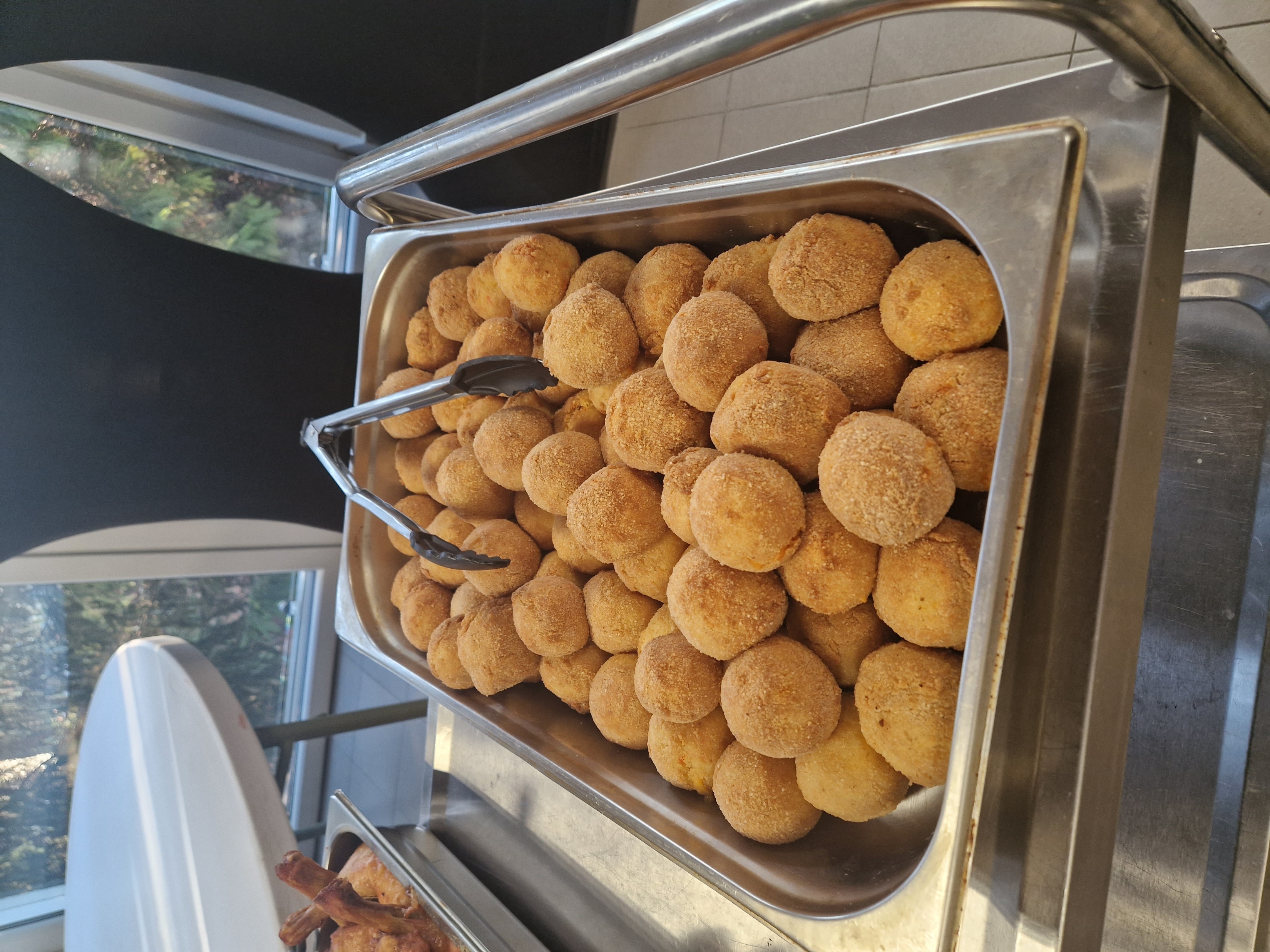 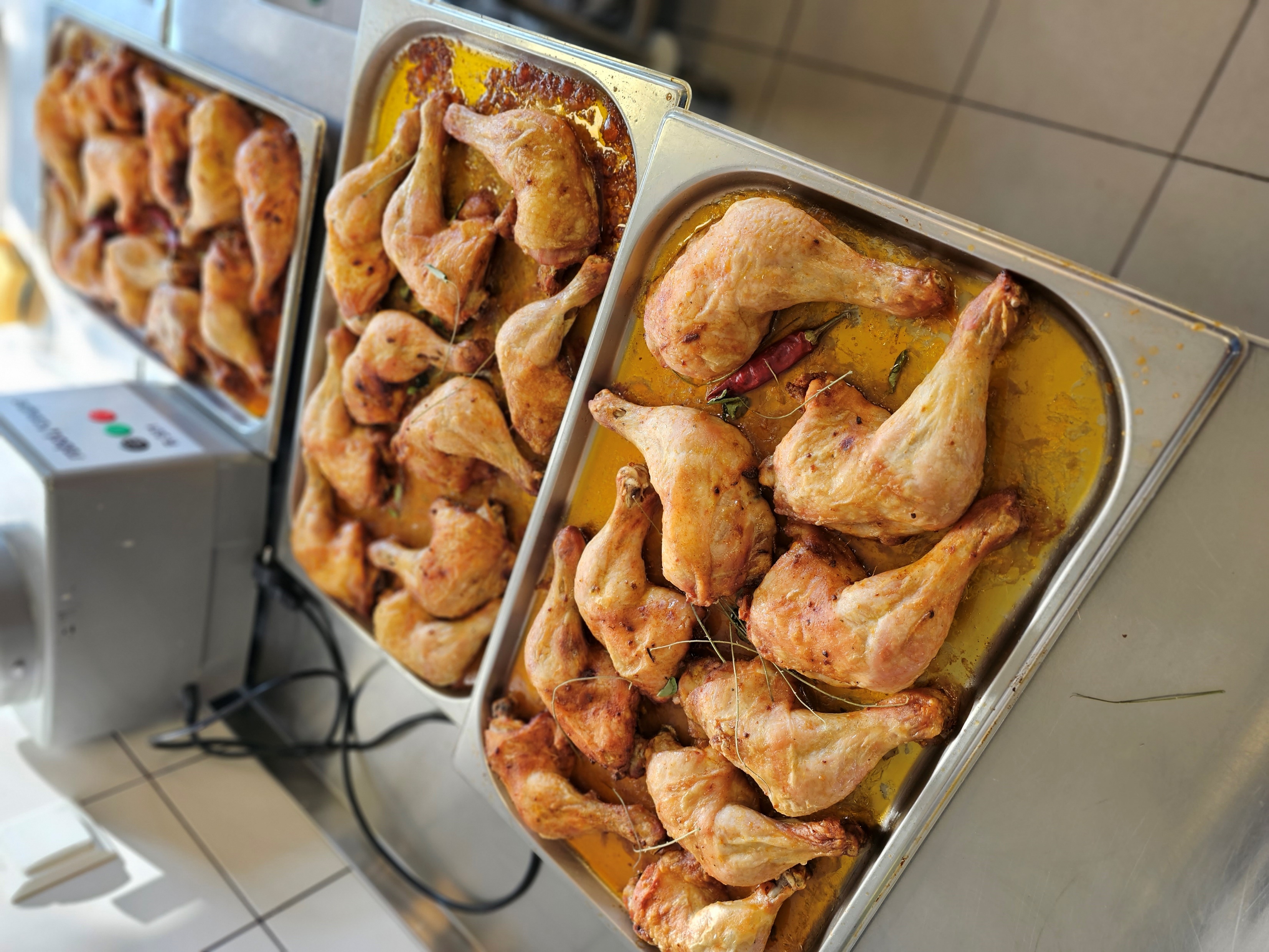 Głównym daniem tego dnia były odpowiednio zamarynowane  pieczone udka z kurczaka podane z puree ziemniaczanym oraz kuleczkami ryżu z warzywami w panierce.
Na kolacje zrobiliśmy naleśniki z twarogiem oraz marmoladą.
PROJEKT REALIZOWANY W RAMACH PROGRAMU ERASMUS+
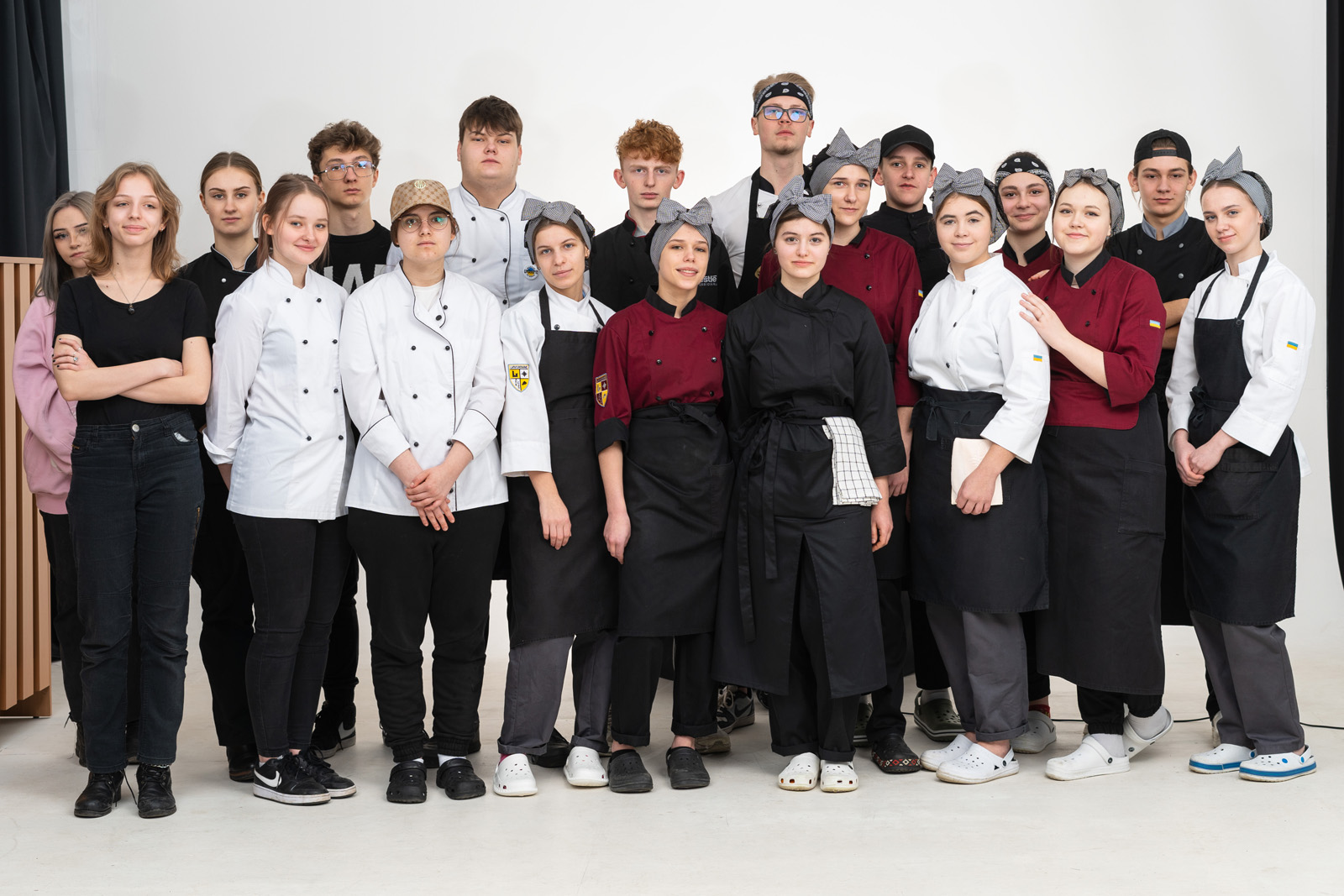 TRZECI DZIEŃ – GOTOWANIE, GOTOWANIE… ZARAZ, ZARAZ A JEDNAK NIE!
Tego dnia pozowaliśmy do zdjęć na profesjonalnej sesji zdjęciowej w wykonaniu nauczycieli i uczniów Technikum nr 7.
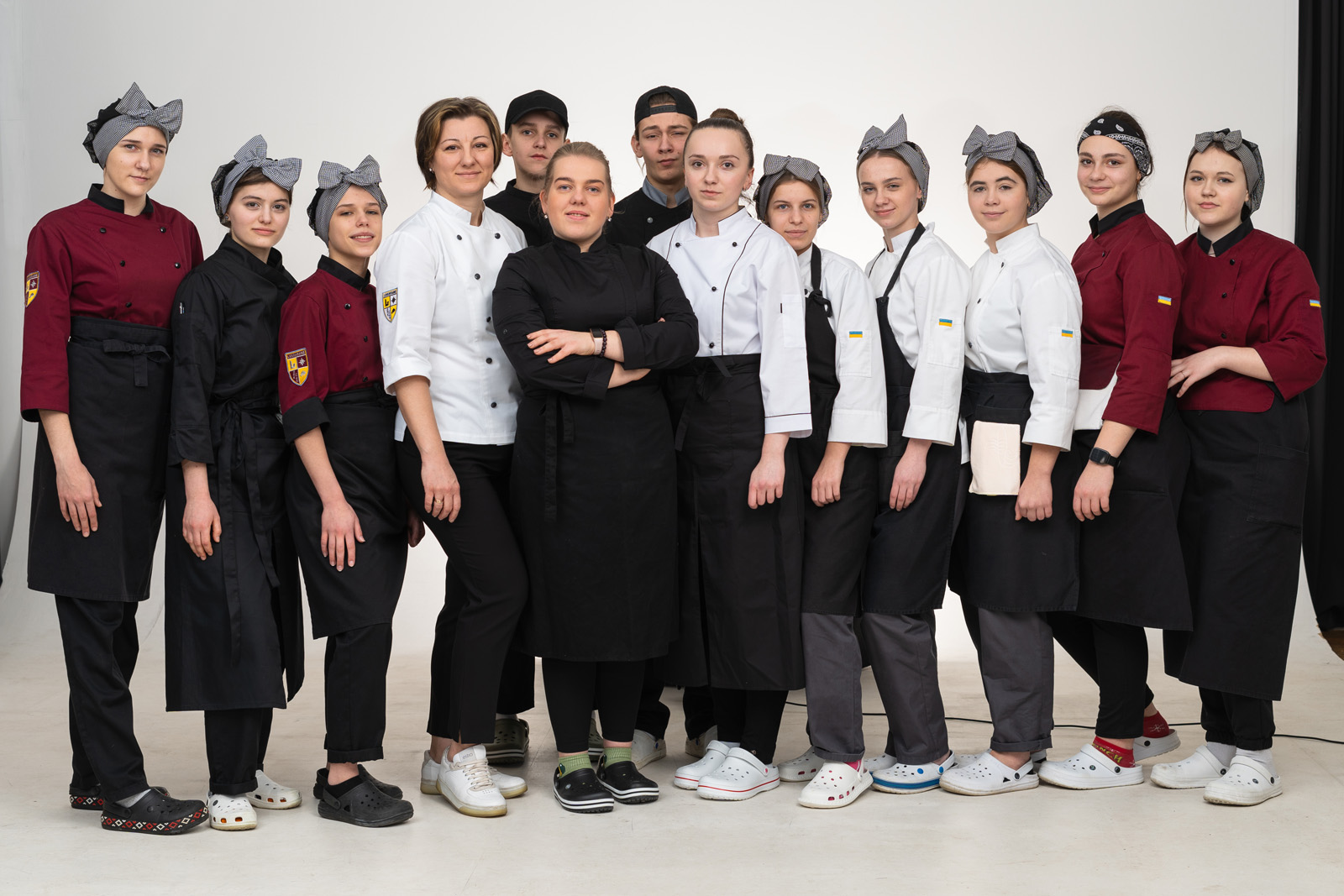 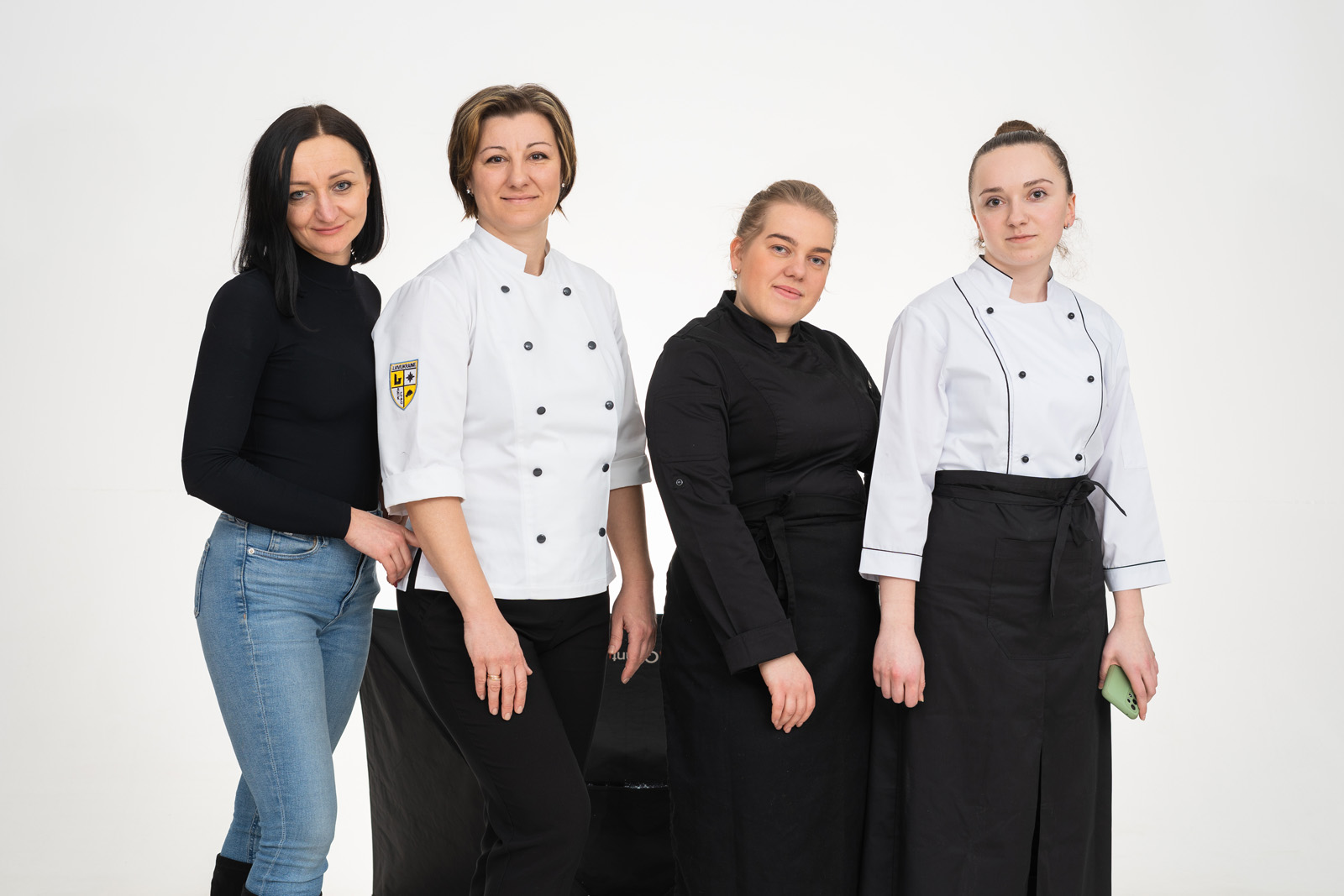 PROJEKT REALIZOWANY W RAMACH PROGRAMU ERASMUS+
Praca wre – dzień czwarty
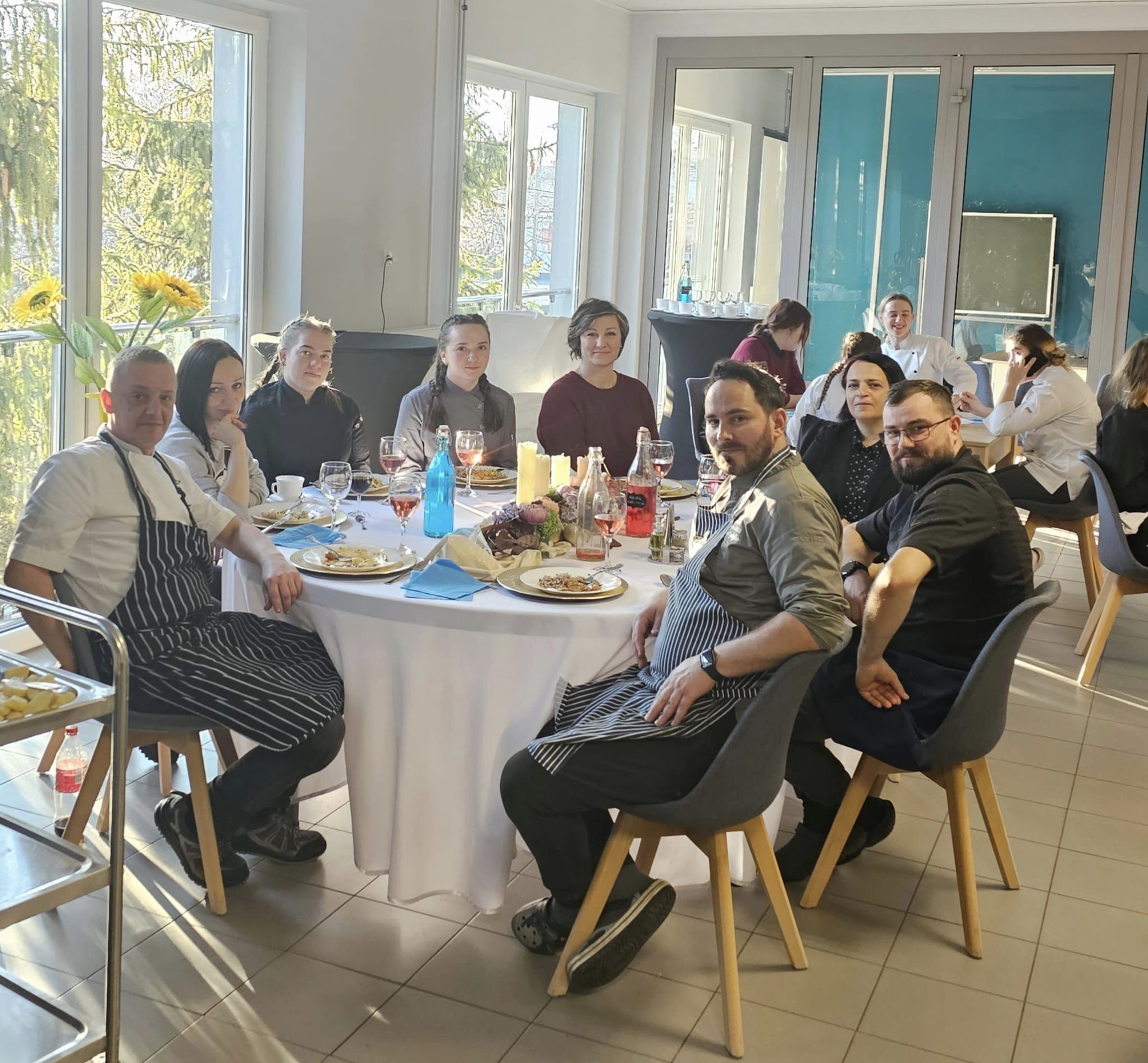 Przygotowywanie dań
Wymiana przepisów
Wymiana doświadczeń 
„Zdradzanie” tajników przygotowania tradycyjnych dań polskich i ukraińskich.
Degustacja
PROJEKT REALIZOWANY W RAMACH PROGRAMU ERASMUS+
Efekty wspólnego gotowania.Dania polskie i ukraińskie.
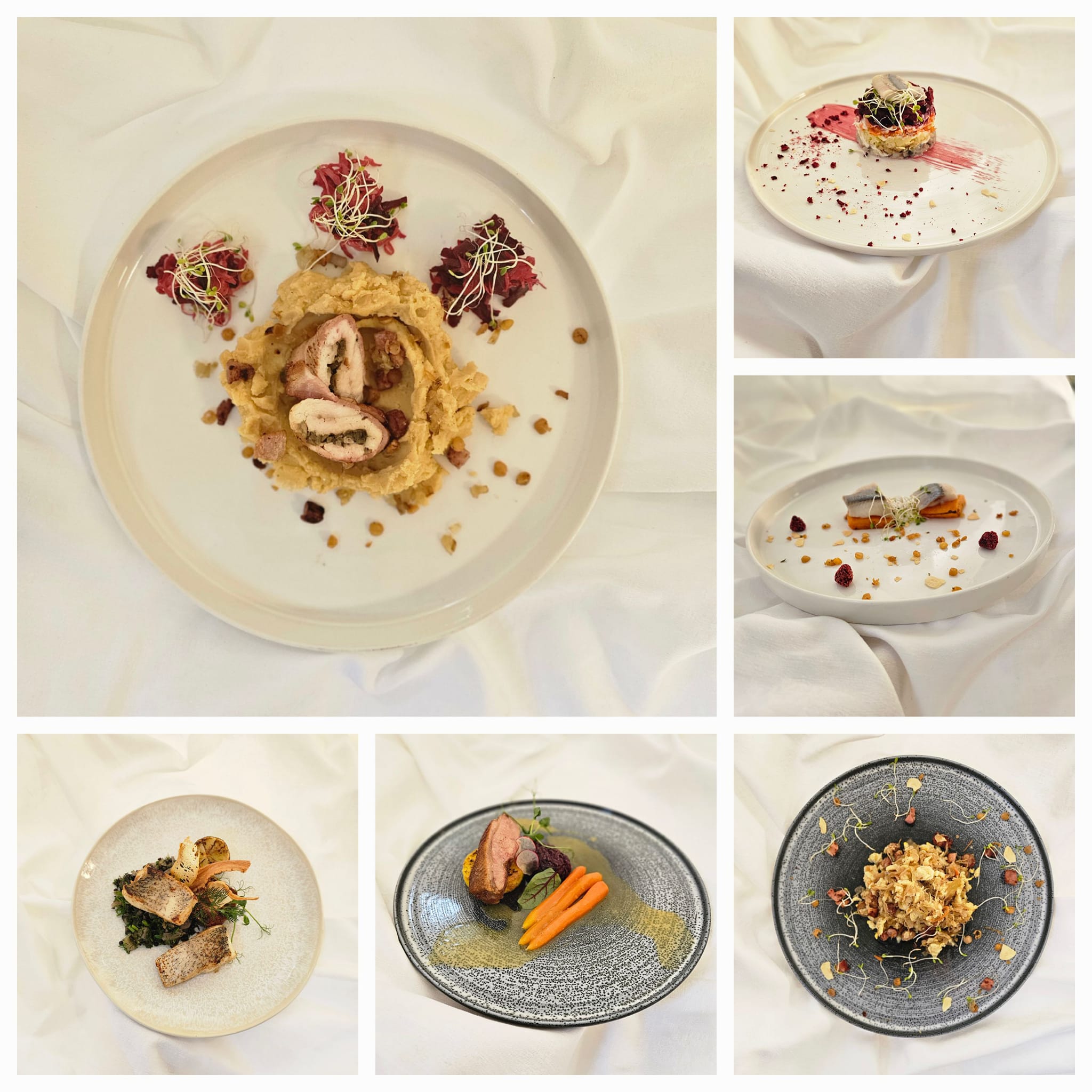 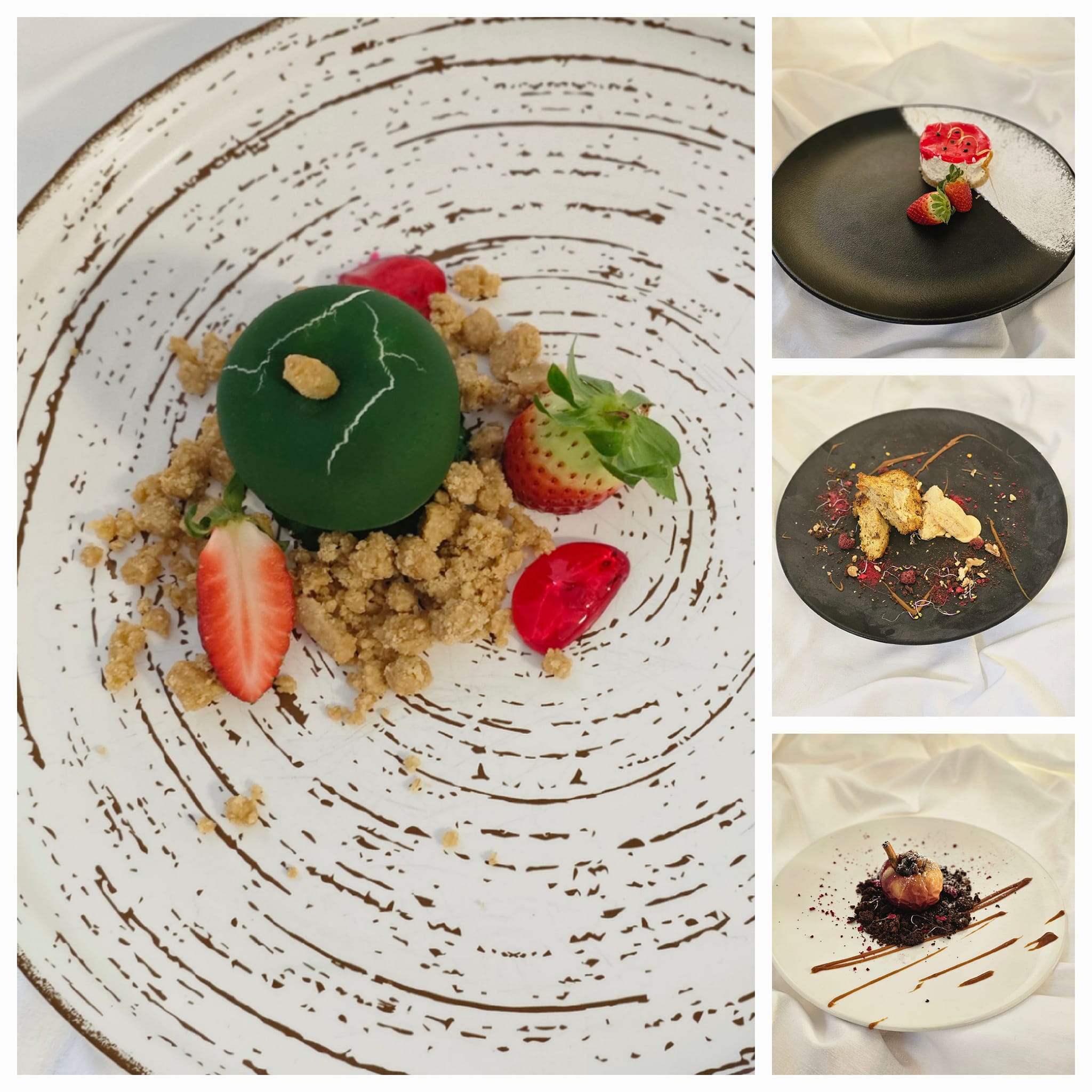 PROJEKT REALIZOWANY W RAMACH PROGRAMU ERASMUS+
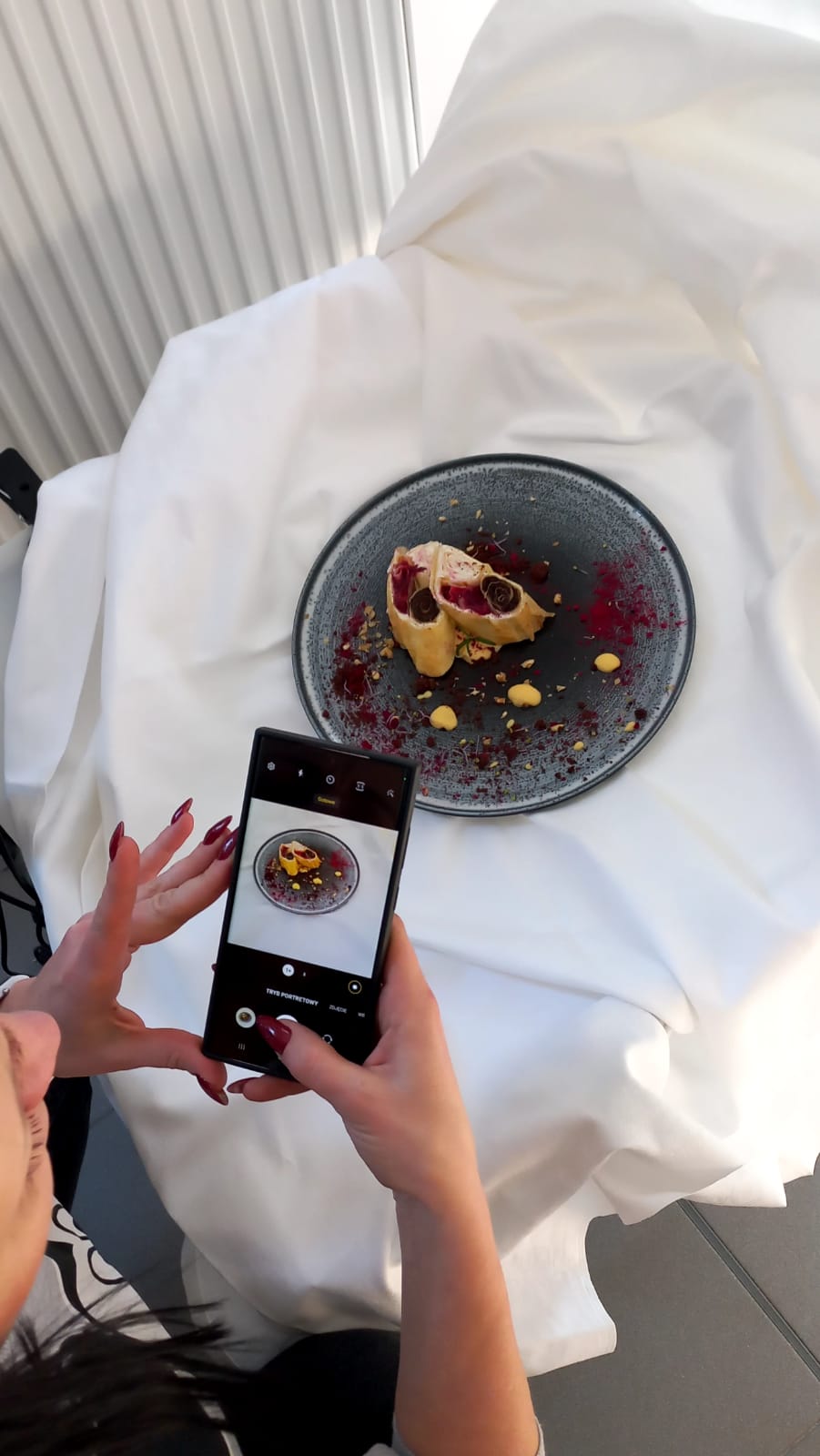 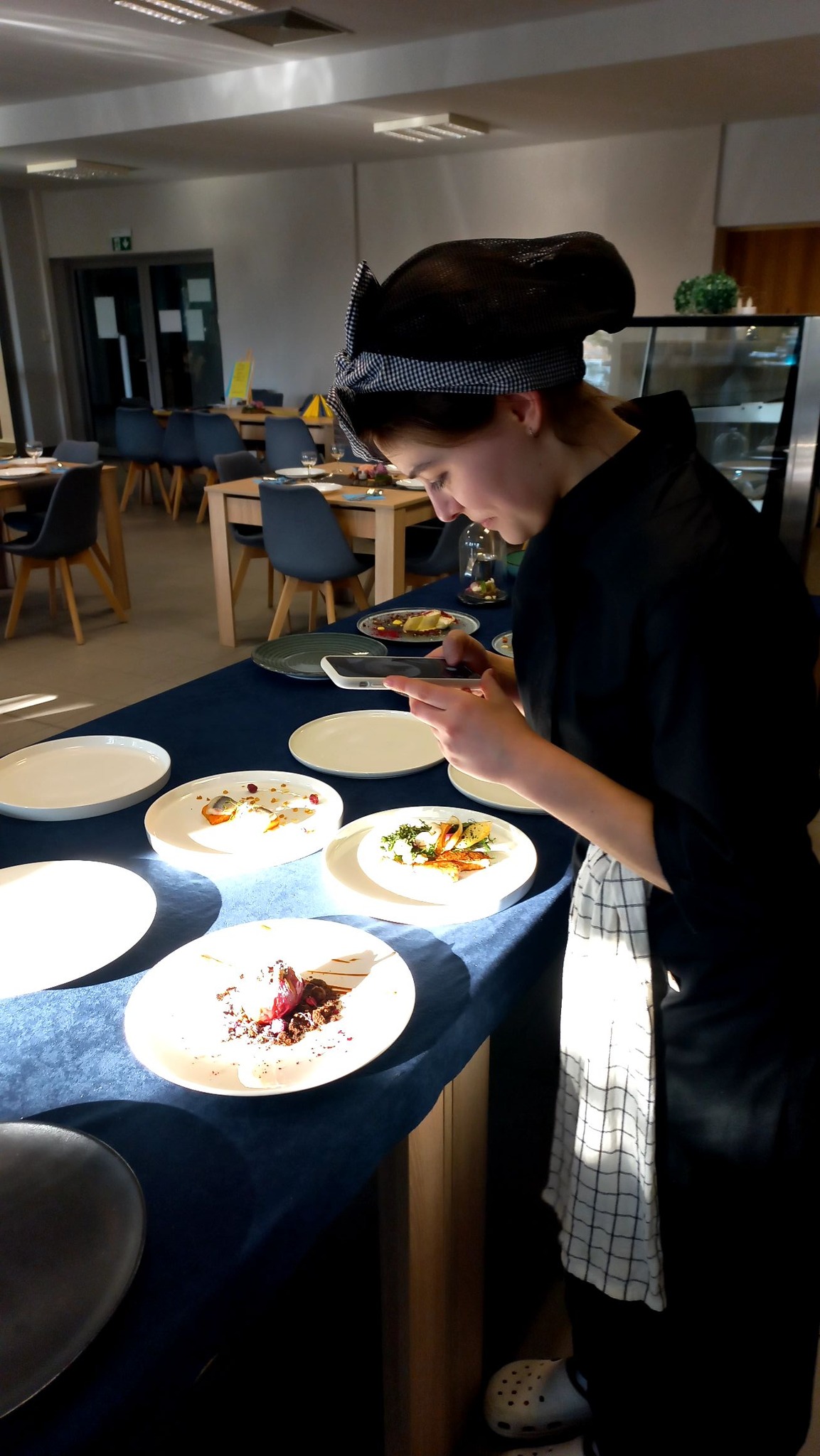 Przygotowanie materiałów do e-booka
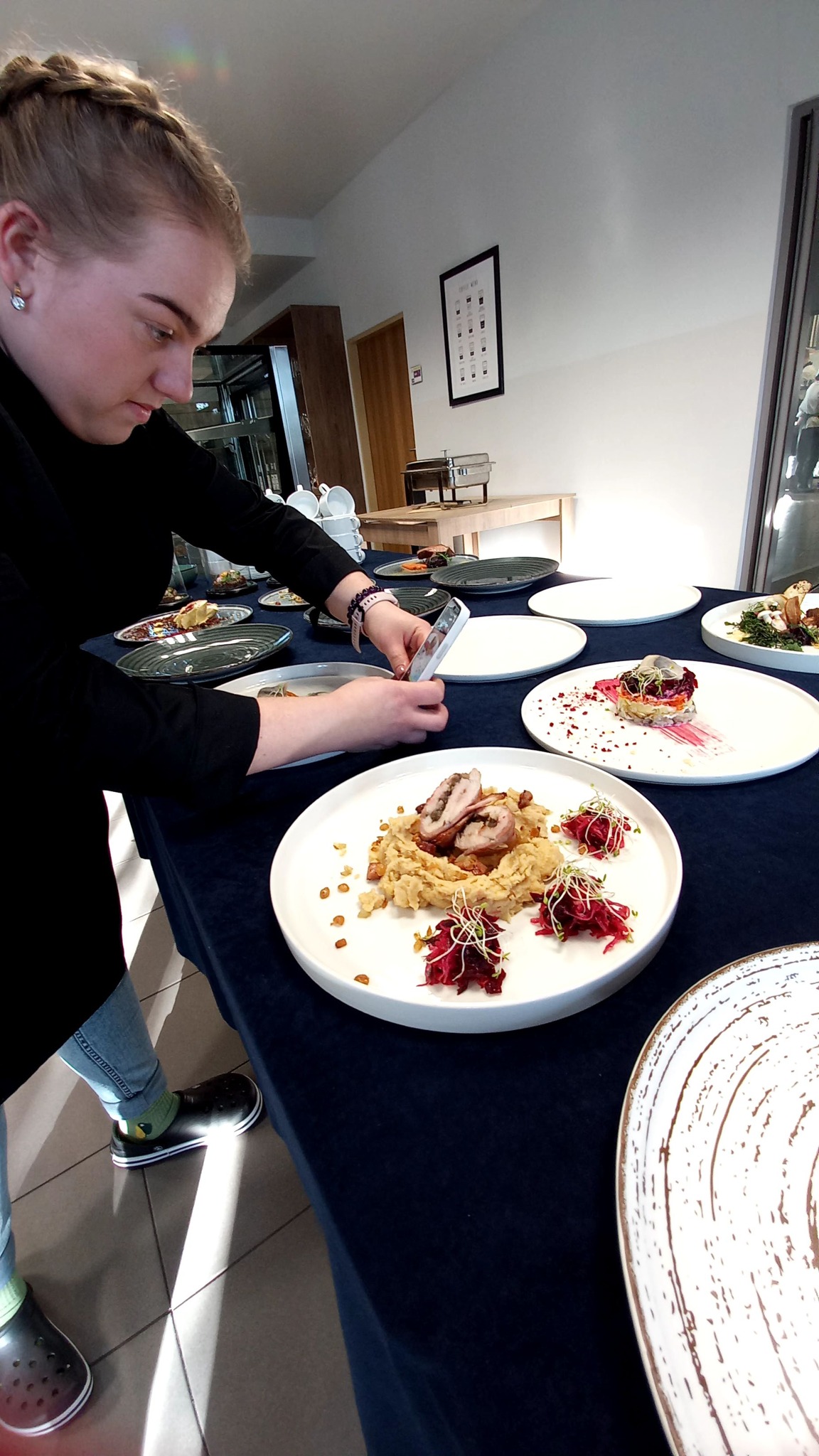 PROJEKT REALIZOWANY W RAMACH PROGRAMU ERASMUS+
Dziękujemy za uwagę - kolejne slajdy powstaną po dzisiejszym dniu :D
PROJEKT REALIZOWANY W RAMACH PROGRAMU ERASMUS+